『融客月报』
——私募股权投资市场（2020年01月）
                                     ——二级市场（2020年01月）
『融客月报』
—— 二级市场（2020年01月）
春节叠加新冠肺炎疫情影响，
生产需求继续扩张。
宏观
货币持续由宽转紧，
流动性维持充裕。
市场
新冠肺炎恐慌有所缓解，
避险情绪仍为主调。
展望
业务
1月PPI同比上涨
0.1%，较上月
扩大
0.6%
CPI、PPI
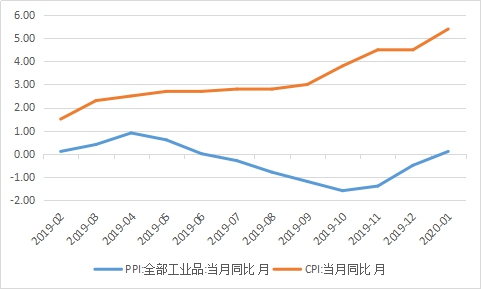 1月CPI同比上涨5.4%，较上月涨幅扩大0.9%
[Speaker Notes: 从同比看，PPI下降1.6%，降幅比上月扩大0.4个百分点]
PMI
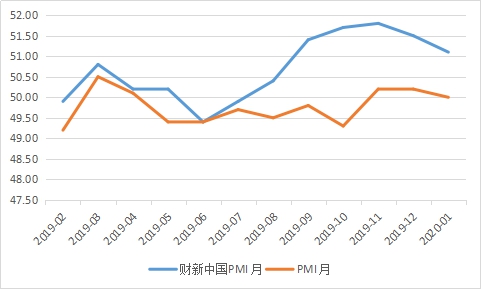 1月中国制造业PMI为 50.0%，与上月下降
1月财新中国PMI为 51.10%，较上月
0.2%
0.4%
宏观经济数据解读
1月官方制造业PMI为50.00%，较上月小幅回落0.2个百分点。1月生产指数生产指数为51.3%，比上月回落1.9，继续位于临界点之上，表示制造业企业生产扩张持续加快，但扩张趋势收窄。新订单指数为51.4%，比上月上升0.2个百分点，连续3个月位于扩张区间。生产需求两方面继续同时扩张。财新中国PMI相较上月继续下调0.4%，达51.10%。

    1月CPI环比由平转涨，上涨1.4%，同比涨幅扩大，上涨5.4%，扩大0.9%。同比涨幅扩大既有春节及新冠肺炎疫情影响的因素，也有今年与去年春节错月、去年对比基数较低的因素。其中，食品价格上涨20.6%，涨幅扩大3.2%，影响CPI上涨约4.1%；非食品价格上涨1.6%，涨幅扩大0.3%，影响CPI上涨约1.29%。PPI环比与前值持平，同比由降转涨，上涨0.1%。其中，环比涨幅扩大的有石油和天然气开采业，上涨4.3%,扩大0.5%，由涨转降的有黑色金属冶炼和压延加工业，下降0.6% 。其中，生产资料价格下降0.4%，生活资料价格上涨1.3%。
央行公开市场操作
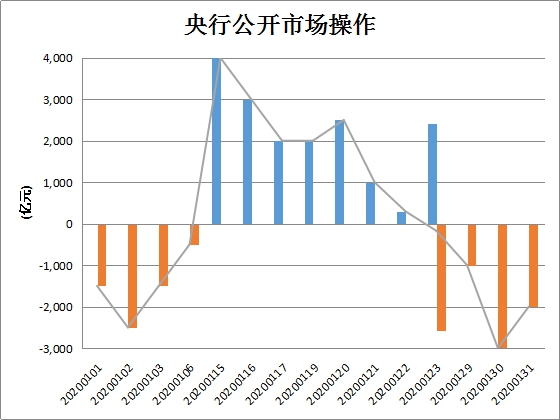 1月央行公开市场操作累计净回笼2000亿元较12月净投放的7265亿元大幅收缩，货币政策呈紧缩态势，累计共开展11800亿逆回购操作和5405亿元MLF操作，受经济形势、春节假期、货币政策以及财政支出等因素的影响，1月资金流动性开始收缩，整体处于紧缩状态。
市场概况
上证综指
中小板指
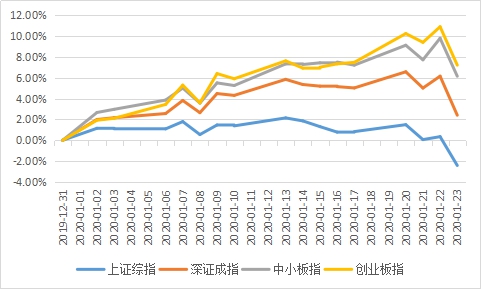 2.41%
6.15%
创业板指
深证成指
7.21%
2.41%
1月，四大指数除上证综指以外，较12月底均有明显升温。同时，受央行紧缩货币政策、春节假期来临等因素影响，上证综指小幅下跌。
沪深市值统计
深市市值
24.52万亿
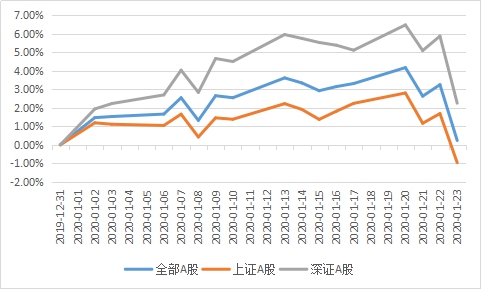 沪市市值
39.93万亿
较上月
     0.24%
1月，A股总市值近64.46万亿
上证50股指期货
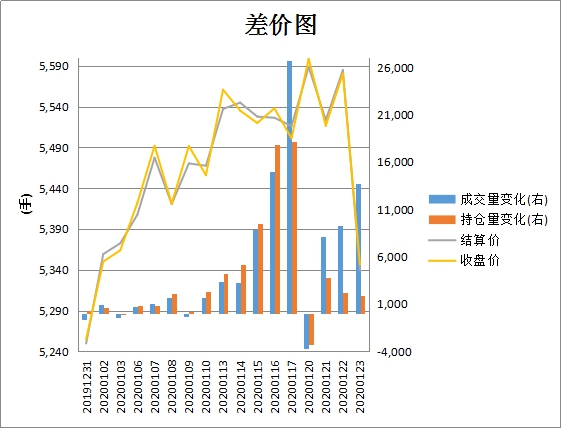 1月底收盘价震荡下行
全市场解禁规模
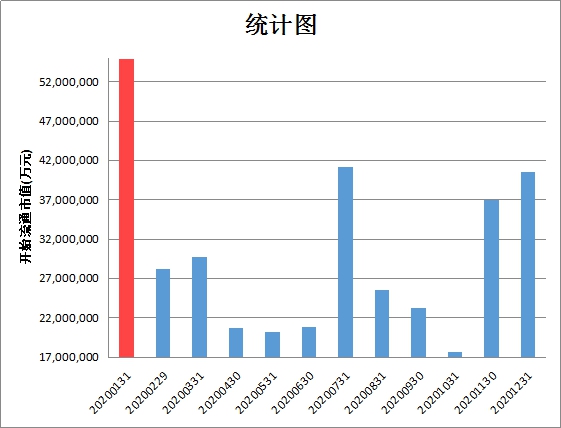 1月市场解禁市值5495.68亿元
大宗交易统计及折价率
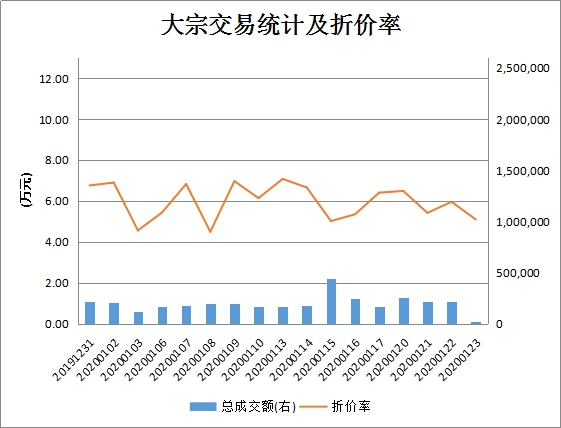 1月大宗市场总成交额
336.13亿元
1月大宗市场
平均折价率
5.98%
较上月
0.05%
较上月
270.90亿元
融资融券余额
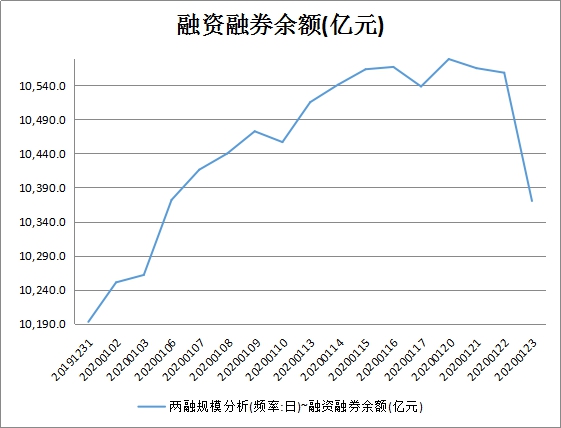 较上月
 1.71%
1月，沪深两融余额10370.24亿元
商品期货合约概览
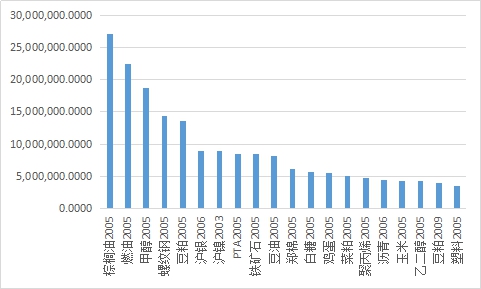 1月份,由于春节假期来临，棕榈油及其他植物油产量进一步下滑，并因产量增速极小及假期食用棕榈油需求进一步上升，2020年棕榈油价格进一步上行，其价格存在仍旧存在上升空间。由于国际形势进一步严峻，燃油价格以及甲醇价格走高，成交量持续上行。
1月两市市值前十
1月涨幅居前个股(去除发行不足一年新股)
1月涨幅居前个股
东方能源（300526.SZ）：东方能源1月份收购热力工程公司100%股权，使得公司总市值获得大幅上升。东方能源公司作为石家庄市主要热力供应企业，根据热电联产生产特点及国家政策要求，在供热范围内具有明显的区域垄断性。公司主要产品为电力及热力，业务涵盖热电联产、风电、太阳能发电及分布式供能等领域。

模塑科技（600712.SH）：模塑科技于1月初开始获得多日涨幅，资金流入量超亿元。模塑科技去年9月份位于北美的工厂与特斯拉签约，并获得政府大力扶持，今年年初在特斯拉中国超级工厂交付利好刺激下，特斯拉概念拉升，公司多日连封涨停，成为特斯拉概念市场中总龙头。
12月涨幅居前个股的1月表现
1月跌幅居前个股
股权质押比例前十
第一大股东累计质押数占持股比例变化
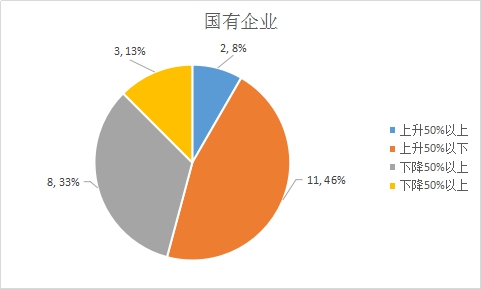 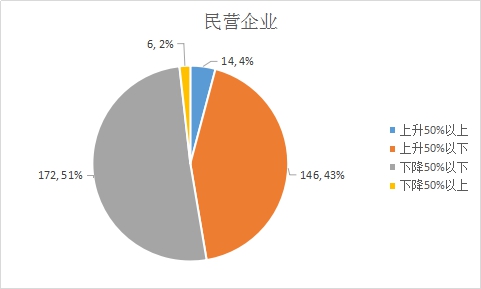 1月国有控股企业没有出现高额质押事项（上升50%以上）。非国企中，红宇新材 、沃施股份、文一科技将所持股全数质押
主要券商观点
①受新冠肺炎影响，企业盈利原本有望在19Q3见底后回升，现变为20Q1二次探底再回升，牛市3浪上涨因此推后。②市场短期急跌空间已经比较充分，还需要时间盘整消化，等待疫情控制住及后续基本面数据支撑再上行。③坚定信心、保持耐心，盘整期结构性行情仍活跃。

  1月观点：看多     2月观点：谨慎看空
2月3日开市后，仍处在疫情尚未缓解的恐慌阶段，医药板块，前期景气度较高而受疫情影响相对有限的电子、新能源汽车、传媒、计算机成为避险板块。当疫情出现消退，前期受疫情影响严重的航空、景点、餐饮旅游、食品饮料等行业会重新受到关注。
1月观点：谨慎看多 2月观点：谨慎看空
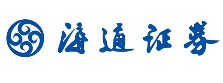 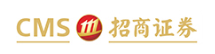 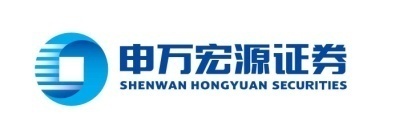 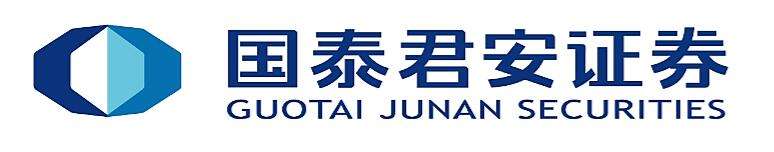 继续关注新型冠状病毒感染肺炎疫情情况，预计消费板块行业一季度受影响较大，春节后复工更晚也将对周期品价格造成影响。将对地产行业销售回款造成影响，大中房企抗压性相对更强，关注较稳健的大中房企投资机会。

 1月观点：看多      2月观点：看空
建议中长期投资者忽略短期波动看市场前景，短期投资者可通过增配避险资产进行防御。复盘SARS时期，权益市场上，疫情发酵阶段美国市场表现相对更好。行业上，短期医疗、防御类股表现或将强于大盘，但要小心疫情复苏阶段存在逆转可能。 
1月观点：看多     2月观点：谨慎看空
回顾和展望
1月，沪指由于新冠肺炎疫情的影响，最终收于2976.53点，月跌幅3.19%，深成指涨幅2.41%，中小板指涨幅6.15%，创业板指涨幅7.21%。价格层面CPI已开始扩张，PPI首次转正。宏观来看，全球经济存在不稳定因素，新冠肺炎疫情和春节假期的双重影响，A股市场压力陡增。

    进入2月，沪指跳水低开整数关口后持续上行，多项政策利好开始发力，逆经济形式上行。由于新冠肺炎疫情的缓解，A股市场整体逐渐回升。操作上，汽车板块，房地产板块具有较大抗压能力，新能源板块以及电子板块有较大机会，投资者可选取短期具有较强抗风险能力的资产进行布局。
Pre-IPO财务顾问及财务投资
我们的财务顾问团队依托自身专业背景及资源整合优势，根据客户需要，站在客户的角度为客户的投融资、资本运作、资产及债务重组、财务管理、发展战略等活动提供的咨询、分析、方案设计等服务。包括的项目有：投资顾问、融资顾问、资本运作顾问、资产管理与债务管理顾问、企业战略咨询顾问、企业常年财务顾问等。

             我们的投资团队依托自身专业背景和独特判断，根据行业发展和市场趋势，对目标企业和目标项目，进行各种形式的专业投资。财务投资包括：股权投资、固定收益投资等。
Post-IPO财务顾问及财务投资
上市对于企业和股东仅是发展的一个里程碑，对接资本市场后，企业和股东需要适应更高的监管要求、更完善的公司治理、更复杂的资本运作。我们针对此类需求，整合了服务资源，将财务顾问和财务投资作为载体，致力为客户提供定制化的市值管理服务。
    我们的财务顾问团队依托自身专业背景及资源整合优势，根据上市公司及其股东的需要，提供投融资、资本运作、资产及债务重组、财务管理、发展战略等活动提供的咨询、分析、方案设计等服务。包括的服务有：上市公司再融资、股权激励、并购、股权融资、市值维护、战略投资等。
    我们的投资团队依托自身专业背景和独特判断，根据市值管理的各项需求，设计投资结构，进行各种形式的市值管理投资。包括：并购投资、再融资投资、战略投资、固定收益投资等。
联系我们
联系我们
    公司地址：上海市东湖路70号东湖宾馆3号楼3楼
    公司电话：8621-54668032-602
    公司电话：8621-54669508
    网址：http://www.rongke.com
融客市值管理RONGKECHINA
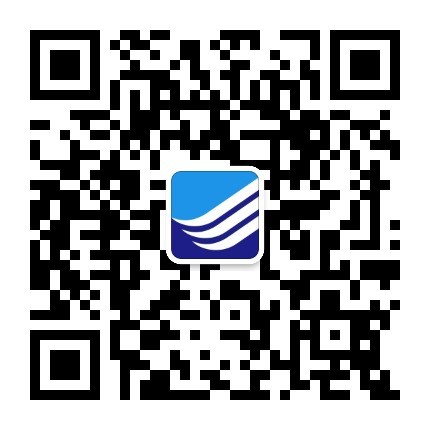 融客市值管理公众号
rongkechina